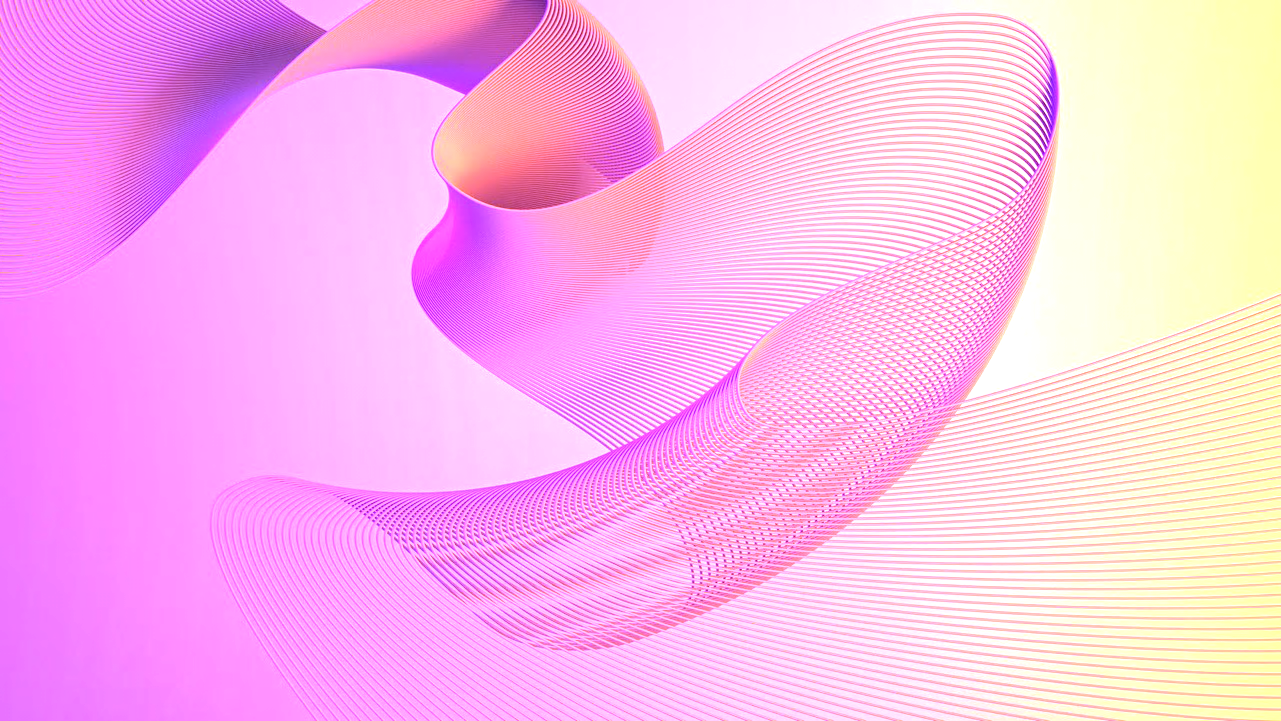 PowerPoint Decision Matrix Template
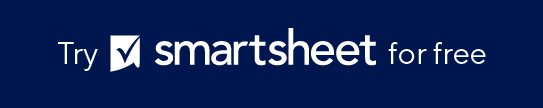 When to Use This Template: Use this template to systematically evaluate and prioritize different options based on the expected impact of each (minimal, low, moderate, high, or critical). This template will guide you through your decision-making in business, projects, or personal matters by helping you establish your own priorities. 
Notable Template Features: This template features a structured layout in PowerPoint with customizable columns to list your different options and criteria. This allows for clear comparison and weighted scoring to facilitate objective decision-making.
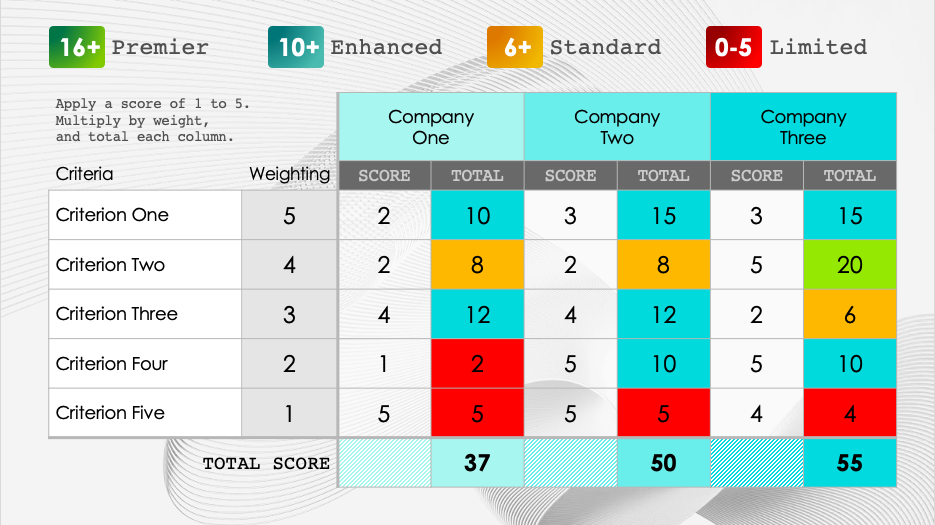 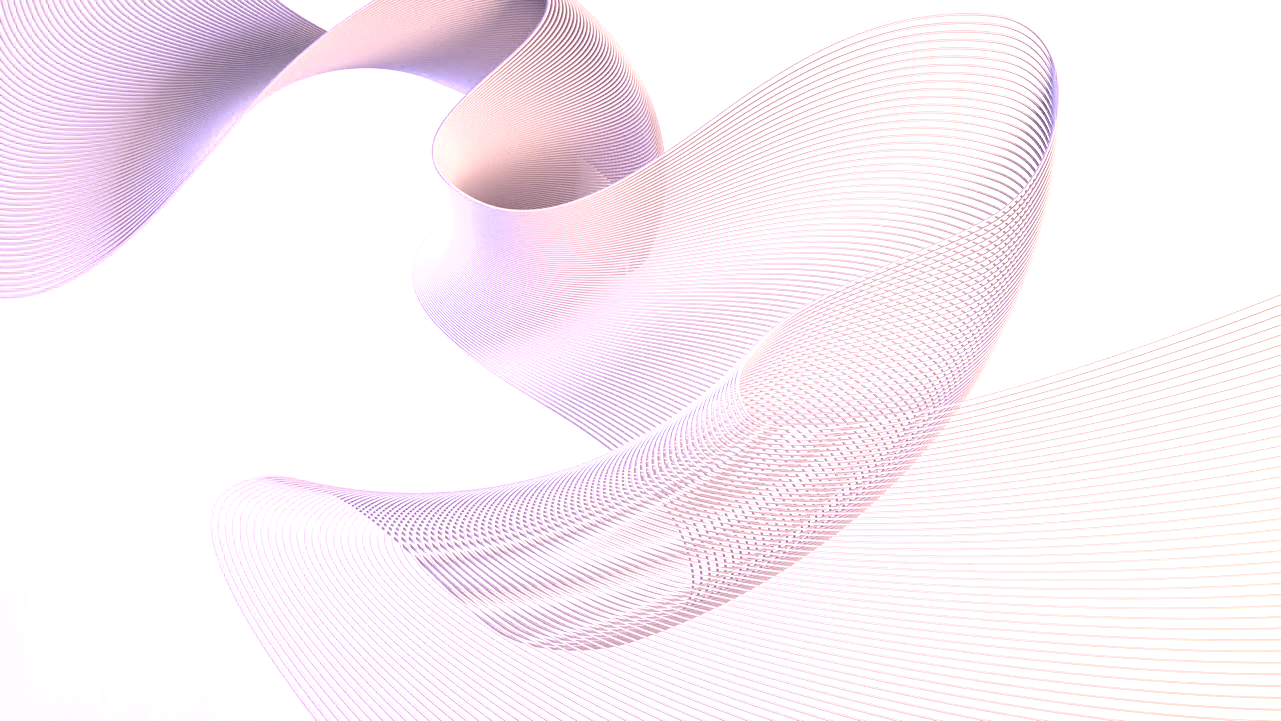 Criteria Weighting Definitions
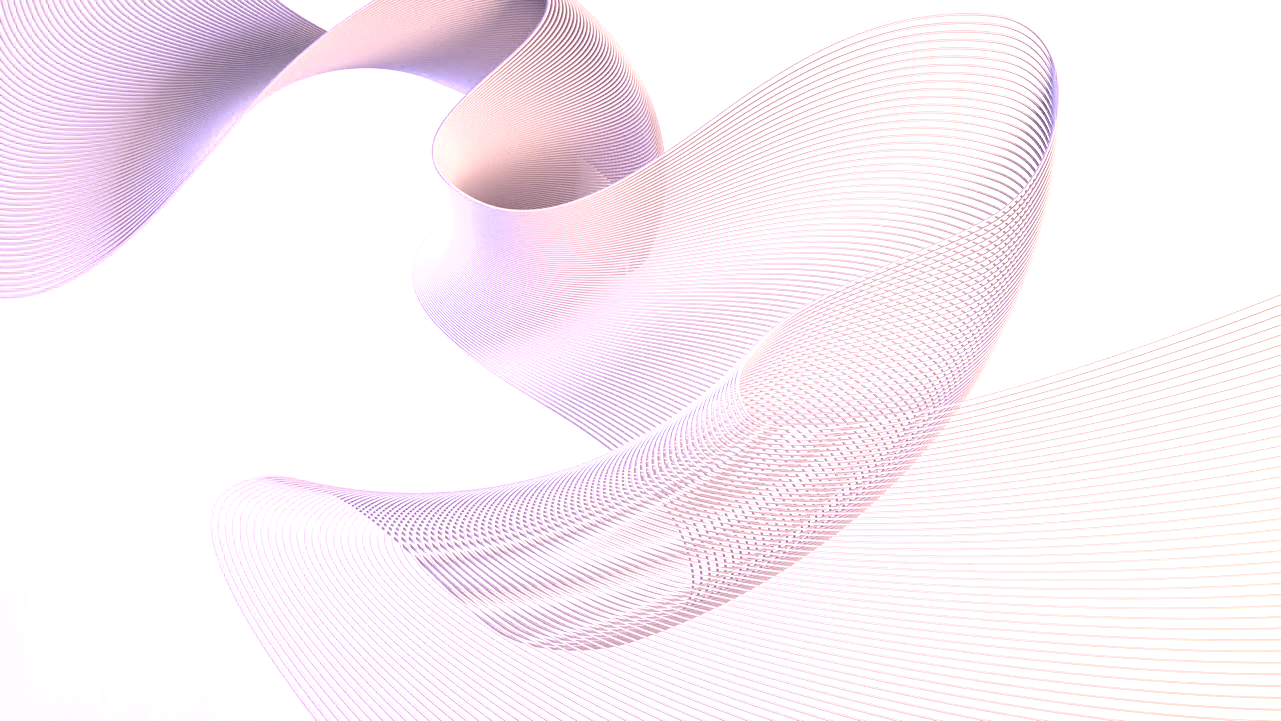 16+
Premier Solutions
The highest tier of service offerings, delivering exceptional quality and innovation
10+
Enhanced Options
Offerings that surpass standard expectations with notable benefits and features
6+
Standard Proposals
Services that adequately fulfill basic requirements and norms
0-5
Limited Value
Offerings that do not meet all expected standards, requiring enhancements
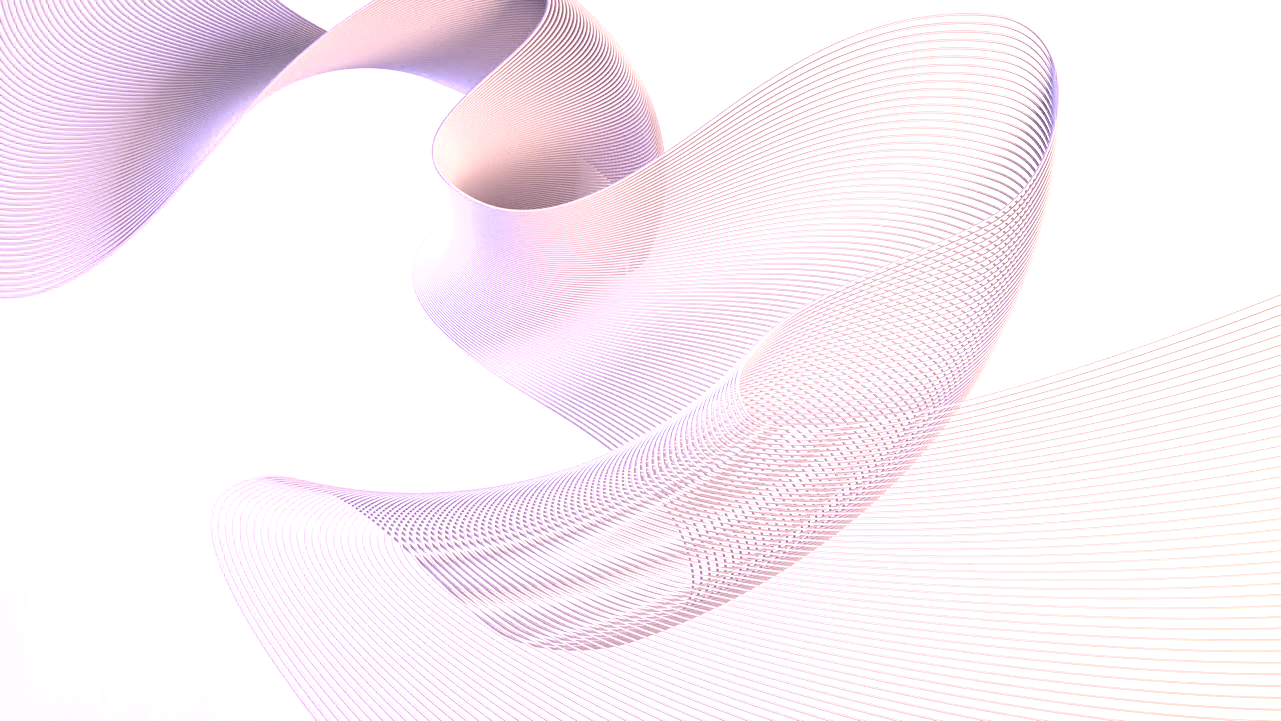 16+
10+
6+
0-5
Premier
Enhanced
Standard
Limited
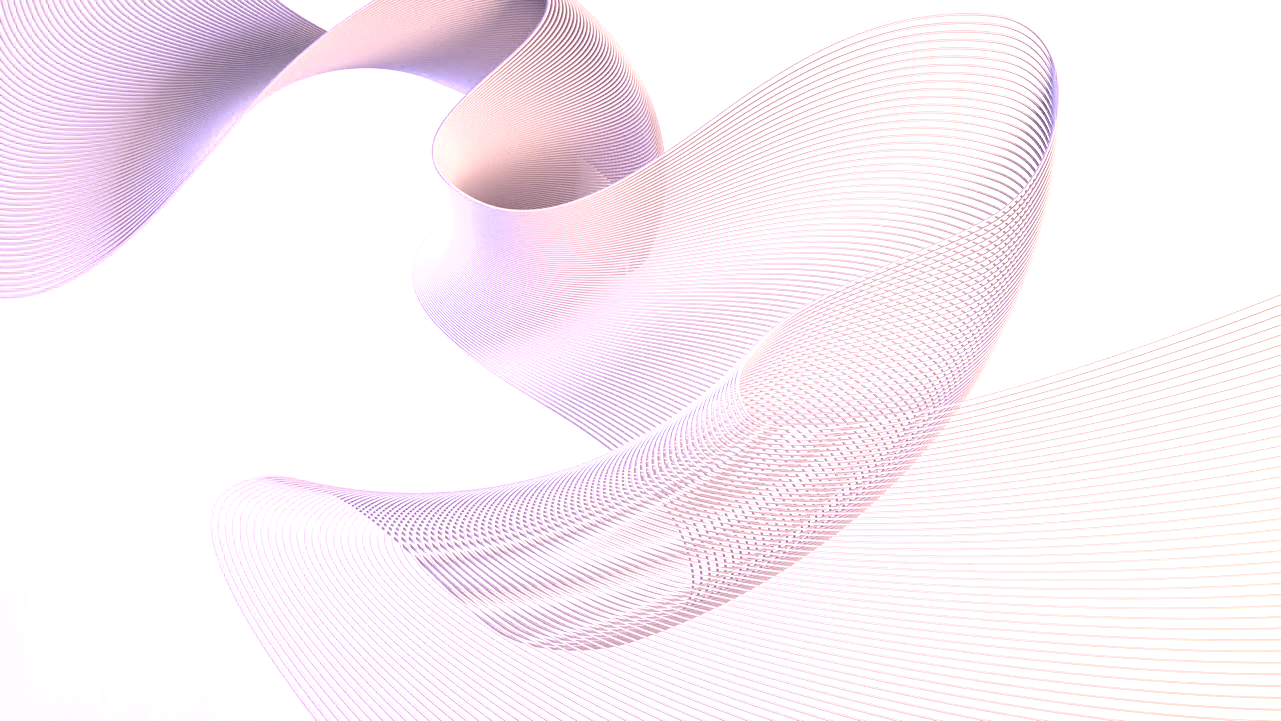 16+
10+
6+
0-5
Premier
Enhanced
Standard
Limited